История празднования Рождества на Руси
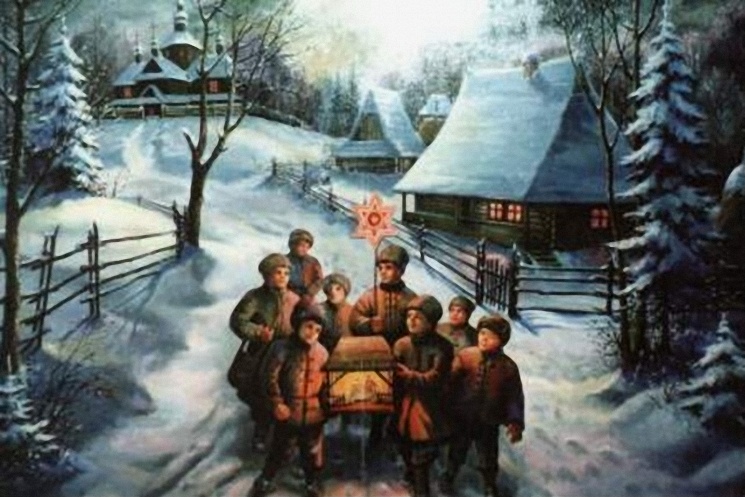 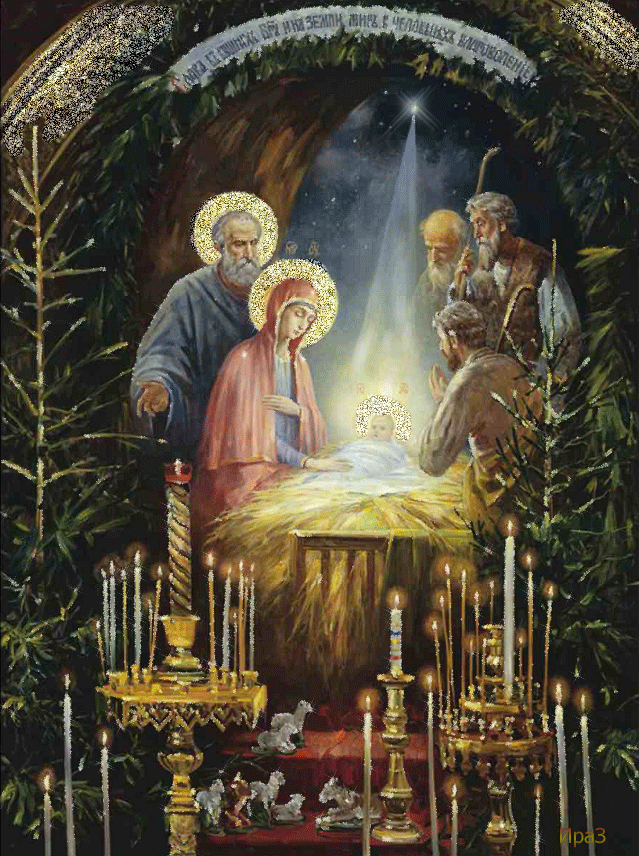 Рождество Христово — праздник рождения Иисуса Христа.
Рождение Иисуса привнесло в жизнь людей чудо, и на его рождение явились мудрецы, которых, по сказаниям, привела путеводная звезда, ярко загоревшаяся на небесах в момент рождения. Сам праздник Рождества стали отмечать 7 января.
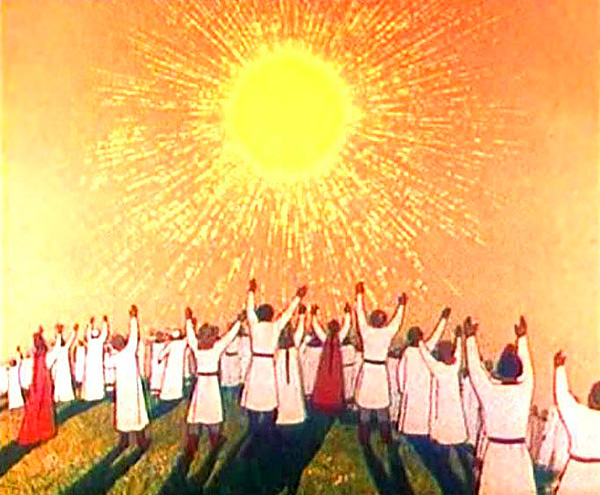 На Руси праздник Рождества Христова стали отмечать в X веке, когда на русских землях распространилось христианство. Рождество слилось с зимним древнеславянским праздником в честь духов-предков (святками). Поэтому в празднике Рождества сохранились "святочные" обряды.
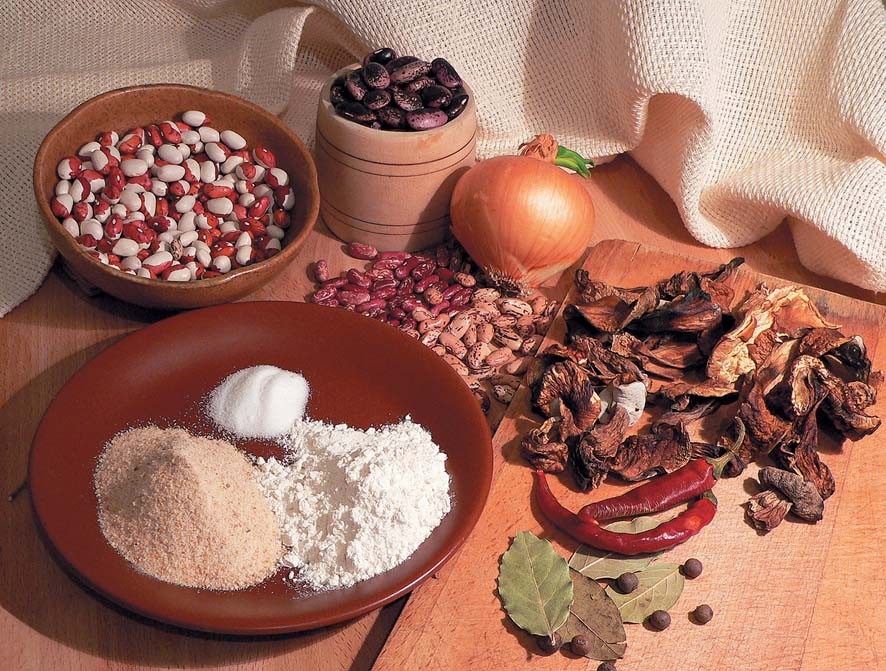 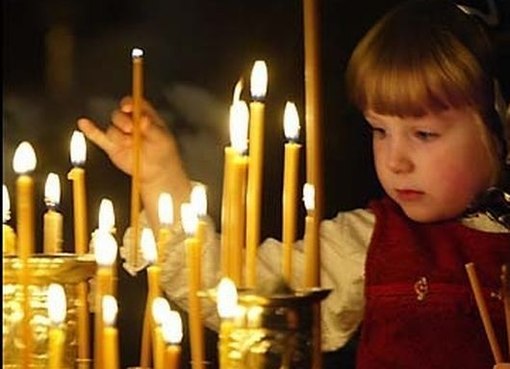 К празднованию Рождества верующие приготовлялись сорокадневным постом. Пост предписывал воздержание не только от пищи скромной, но и от дурных поступков. В это время не проводились венчания, не справлялись праздники, которые сопровождались весельем и разгульем.
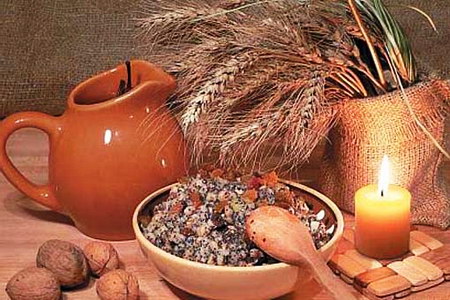 День, предшествующий Рождеству, называют Сочельником или Сочевником. Сочельник происходит от слова "сочиво", что означает буквально - "растительное масло". Сочивом называли и кашу с растительным маслом и овощами.
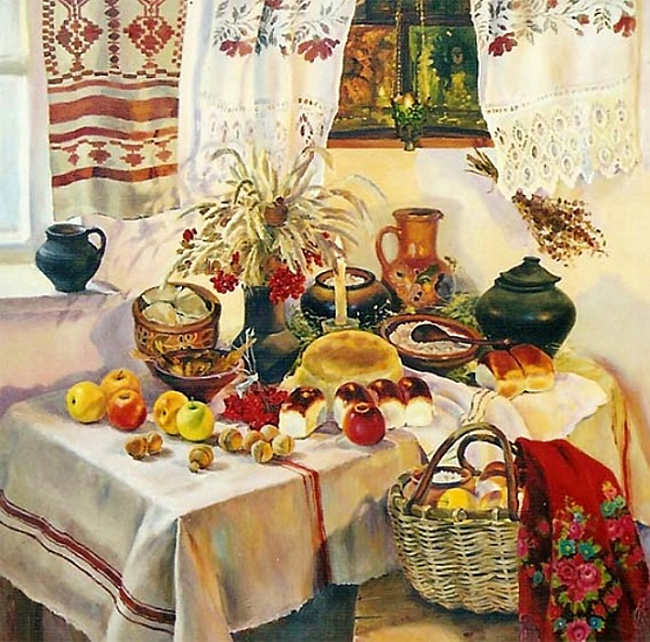 Употребляли в пищу также постные пироги, пшеничный хлеб, сушеные фрукты, мед.
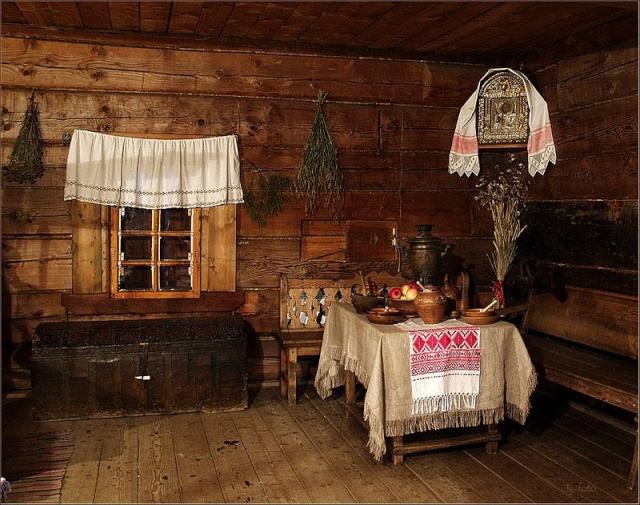 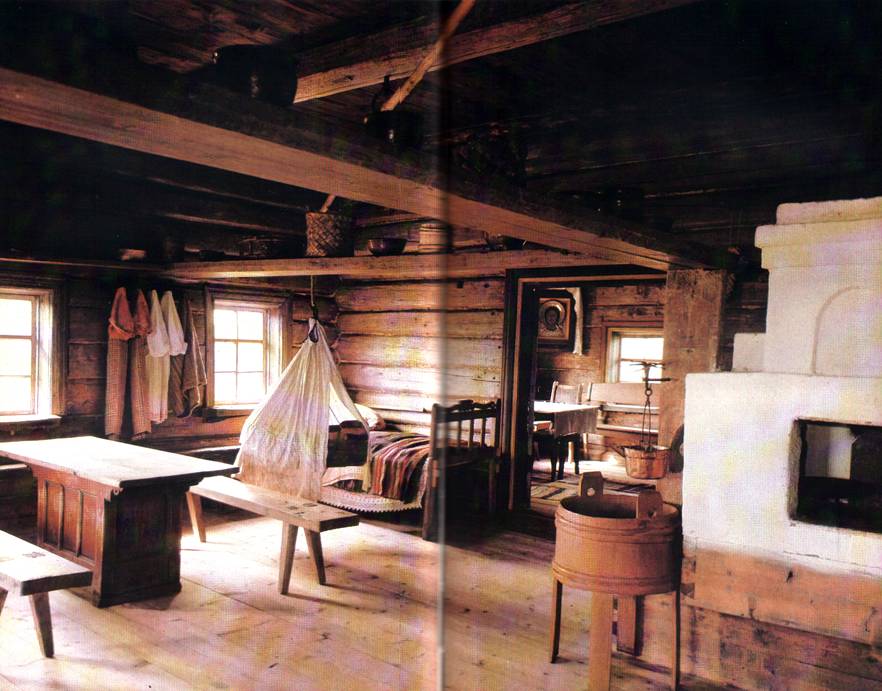 В крестьянском быту к рождественскому сочельнику хозяйки прибирали избы и горницы : мыли, белили своё жилище, а так же занимались приготовлением пищи и сдобной выпечки. Старались засветло сходить в баню и встречать праздник в новой одёжке.
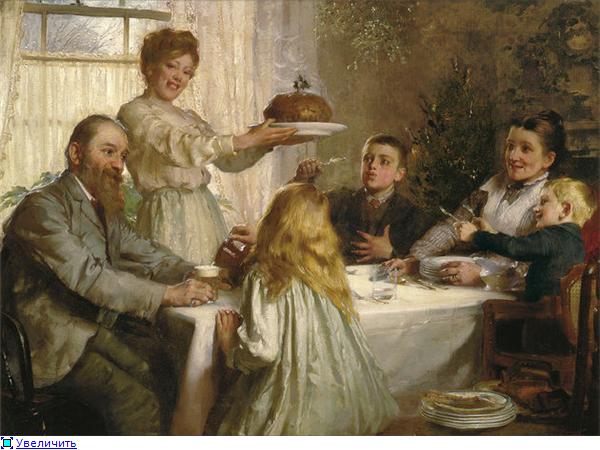 Накануне Рождества полагалось только сочевничать и никакой пищи не есть весь день до сумерек, то есть до появления Вифлеемской звезды. Ведь именно под этой звездой родился Иисус Христос.
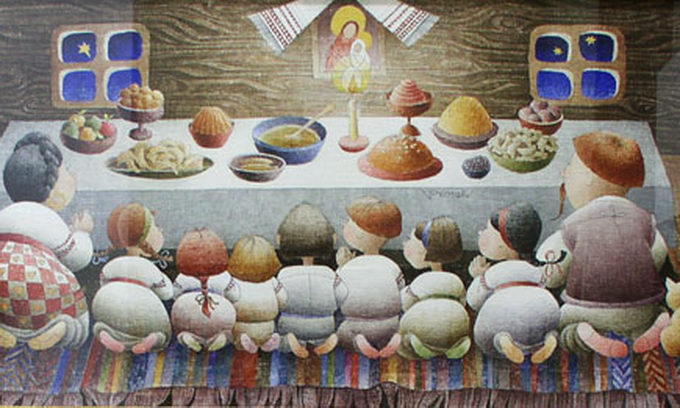 На закате солнца, после первой звезды, хозяин со всеми домочадцами становился на молитву. После окончания молитвы начинался ужин – вечеря. По окончании вечери – колядование.